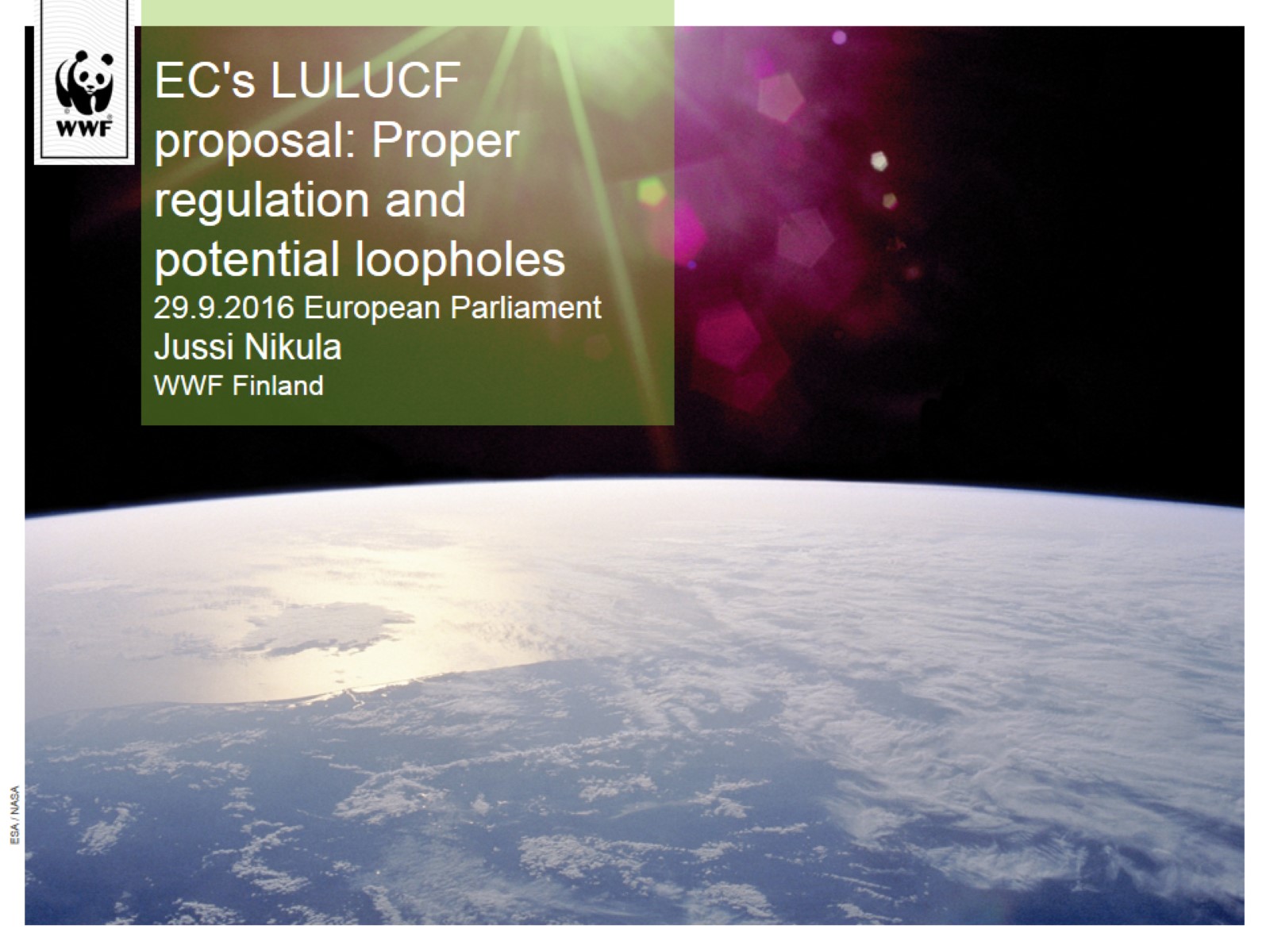 EC's LULUCF proposal: Proper regulation and potential loopholes29.9.2016 European ParliamentJussi NikulaWWF Finland
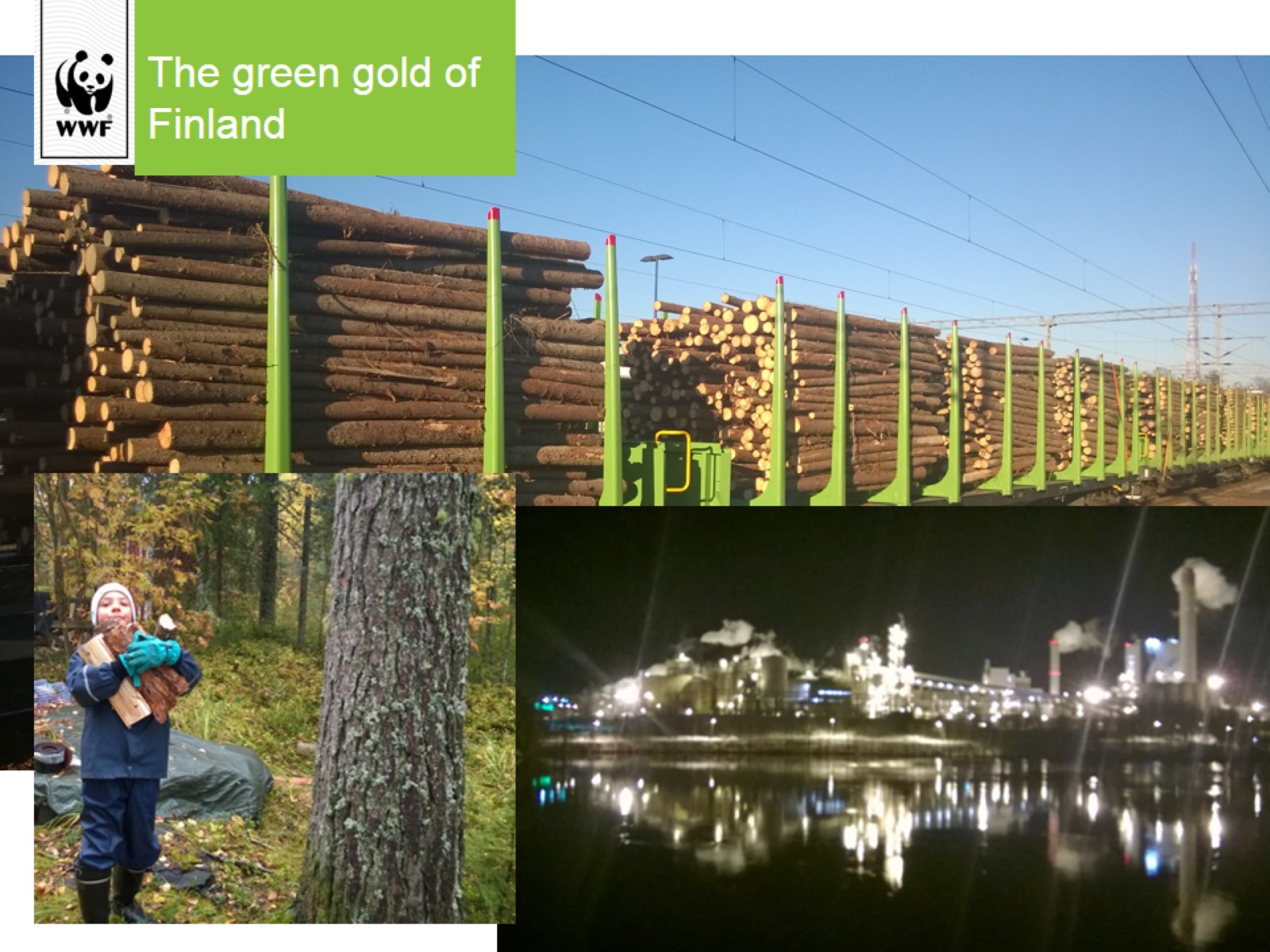 The green gold of Finland
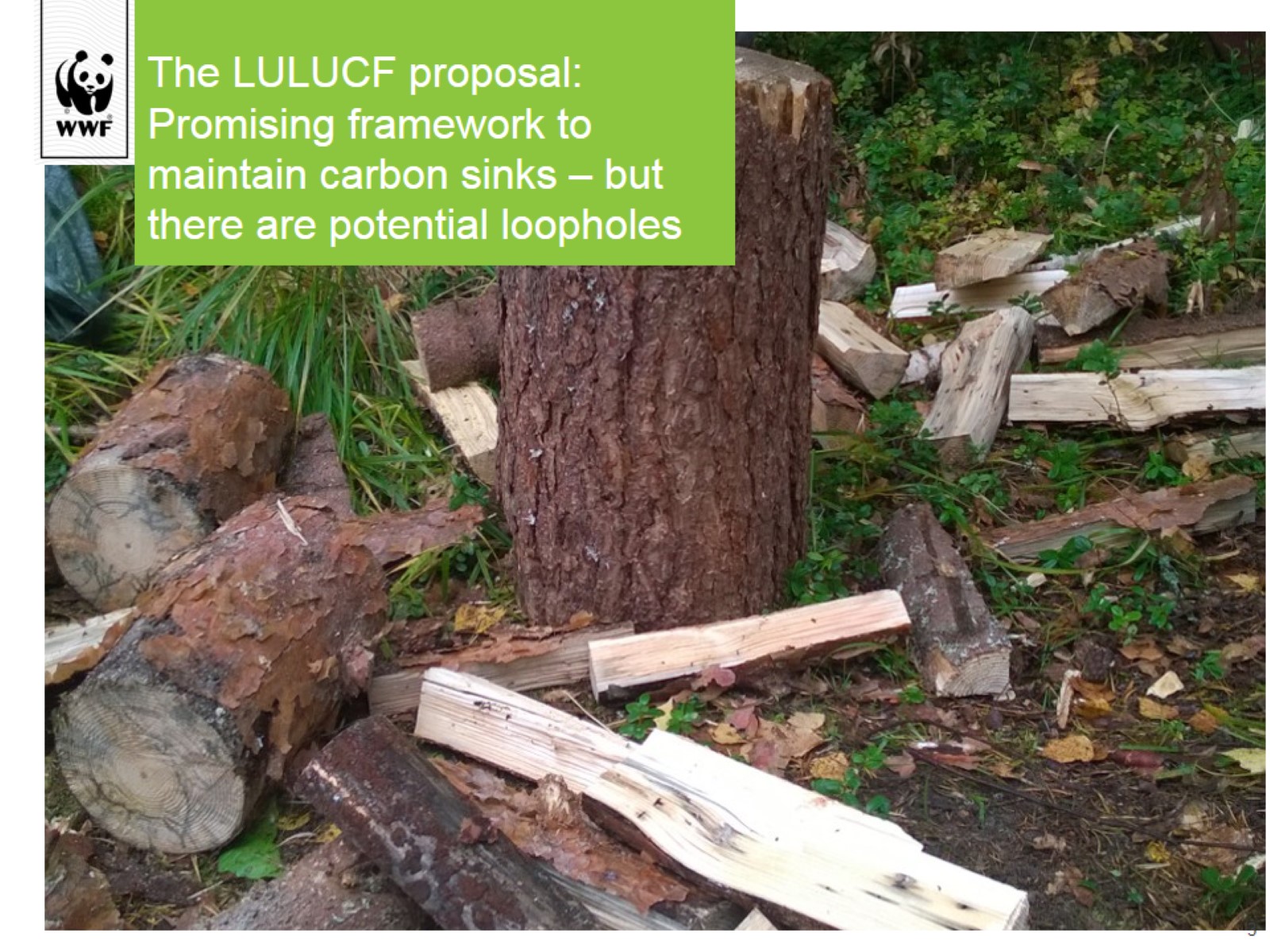 The LULUCF proposal: Promising framework to maintain carbon sinks – but there are potential loopholes
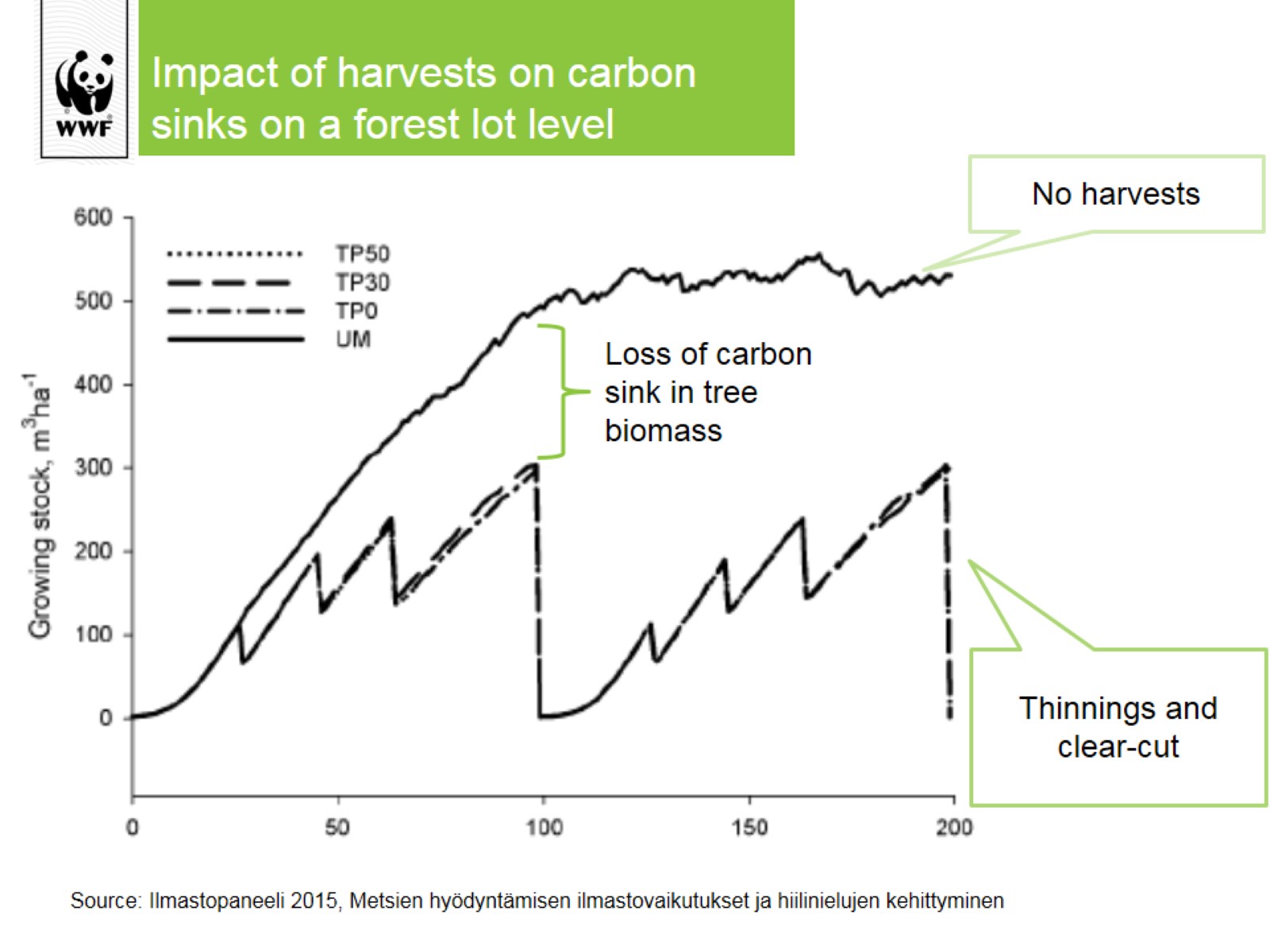 Impact of harvests on carbon sinks on a forest lot level
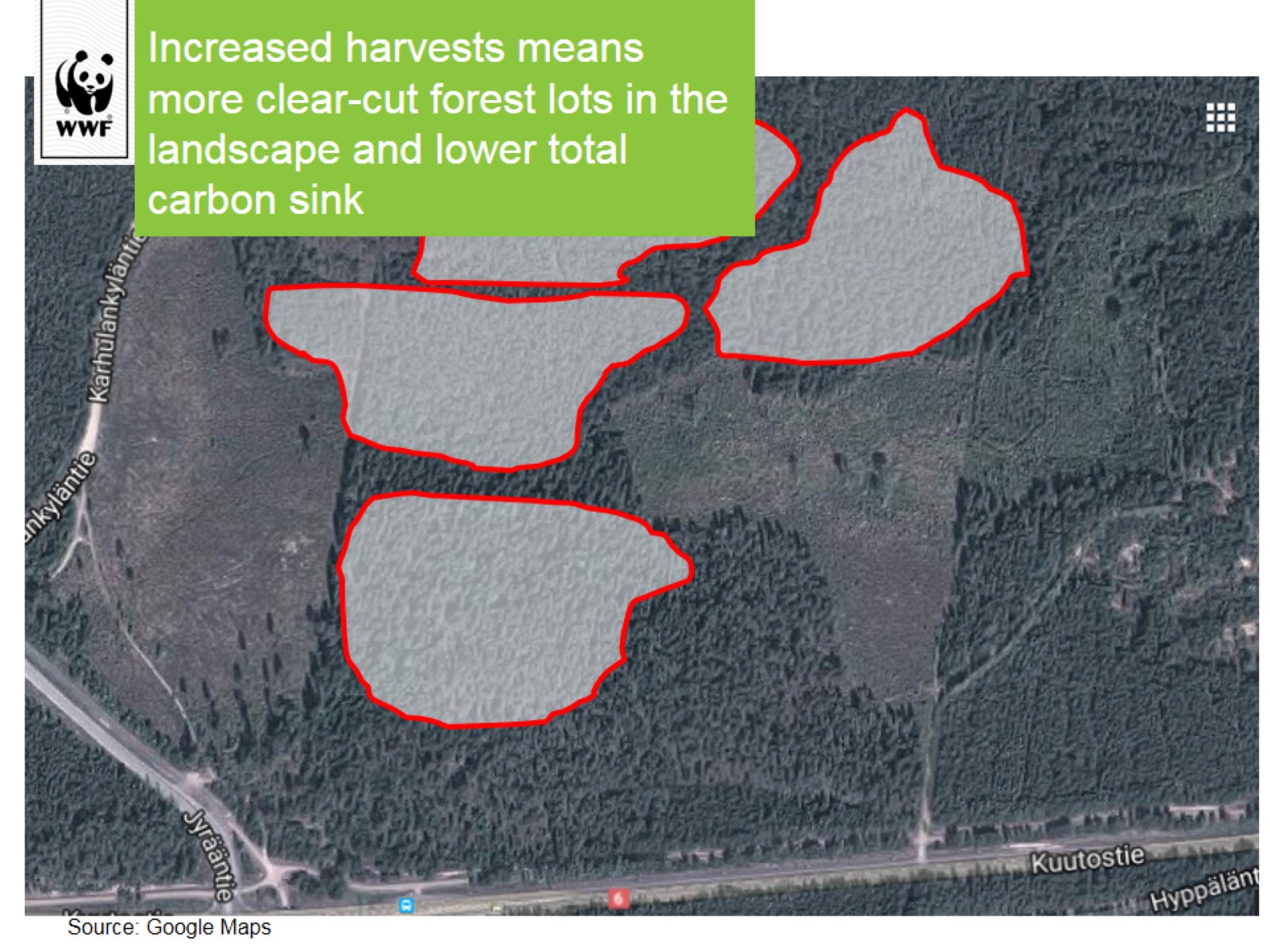 Increased harvests means more clear-cut forest lots in the landscape and lower total carbon sink
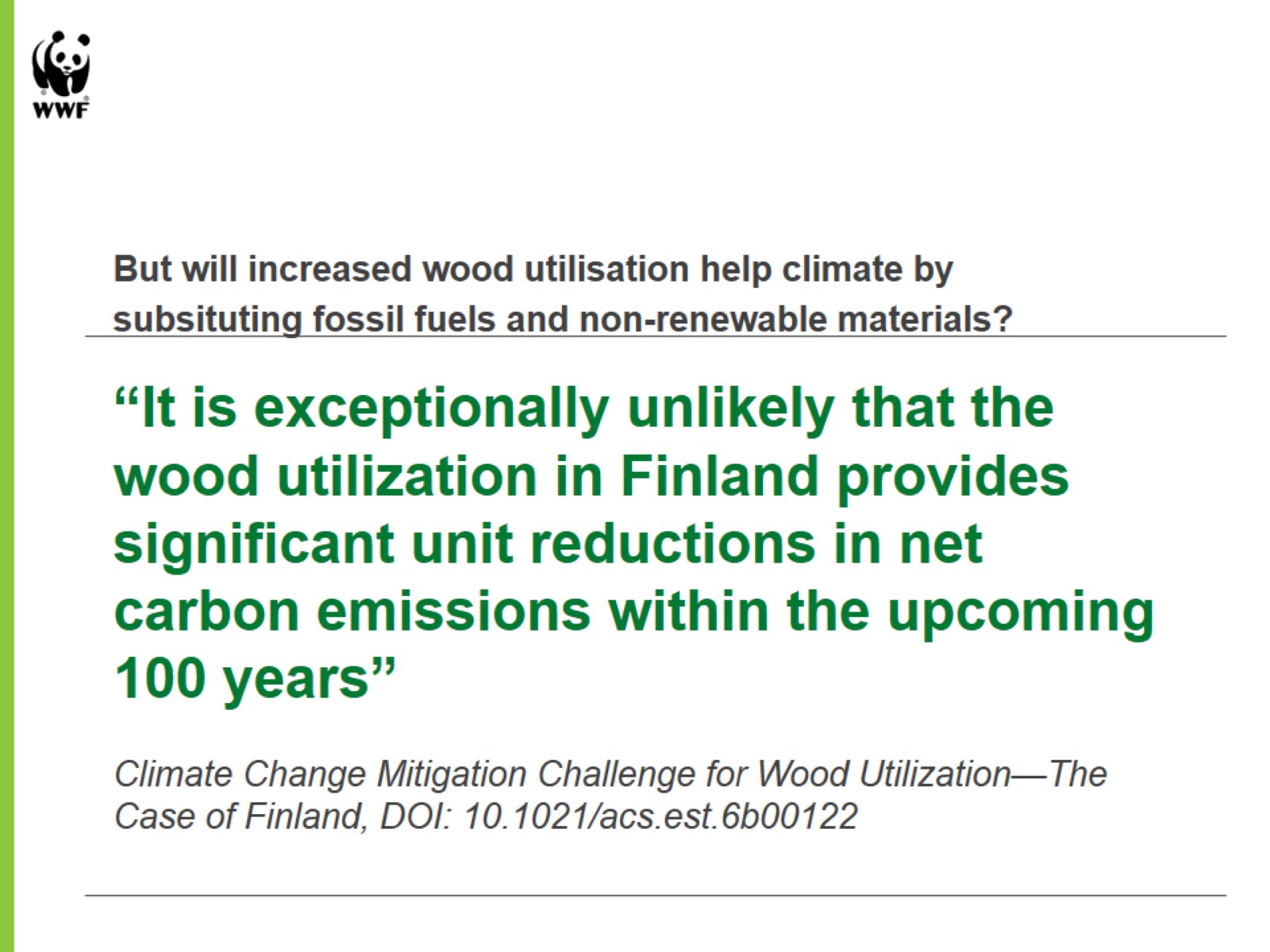 “It is exceptionally unlikely that the wood utilization in Finland provides significant unit reductions in net carbon emissions within the upcoming 100 years”
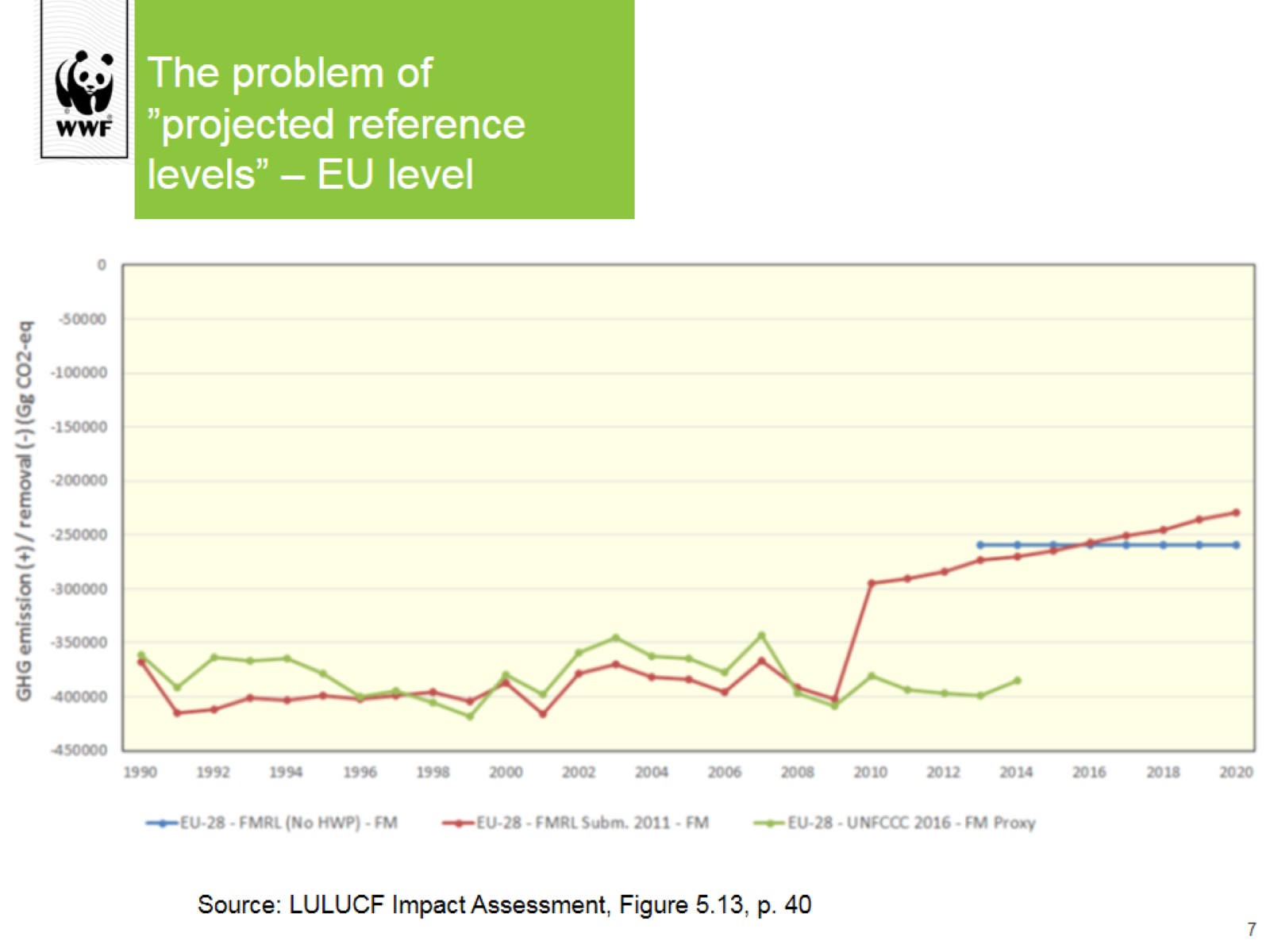 The problem of ”projected reference levels” – EU level
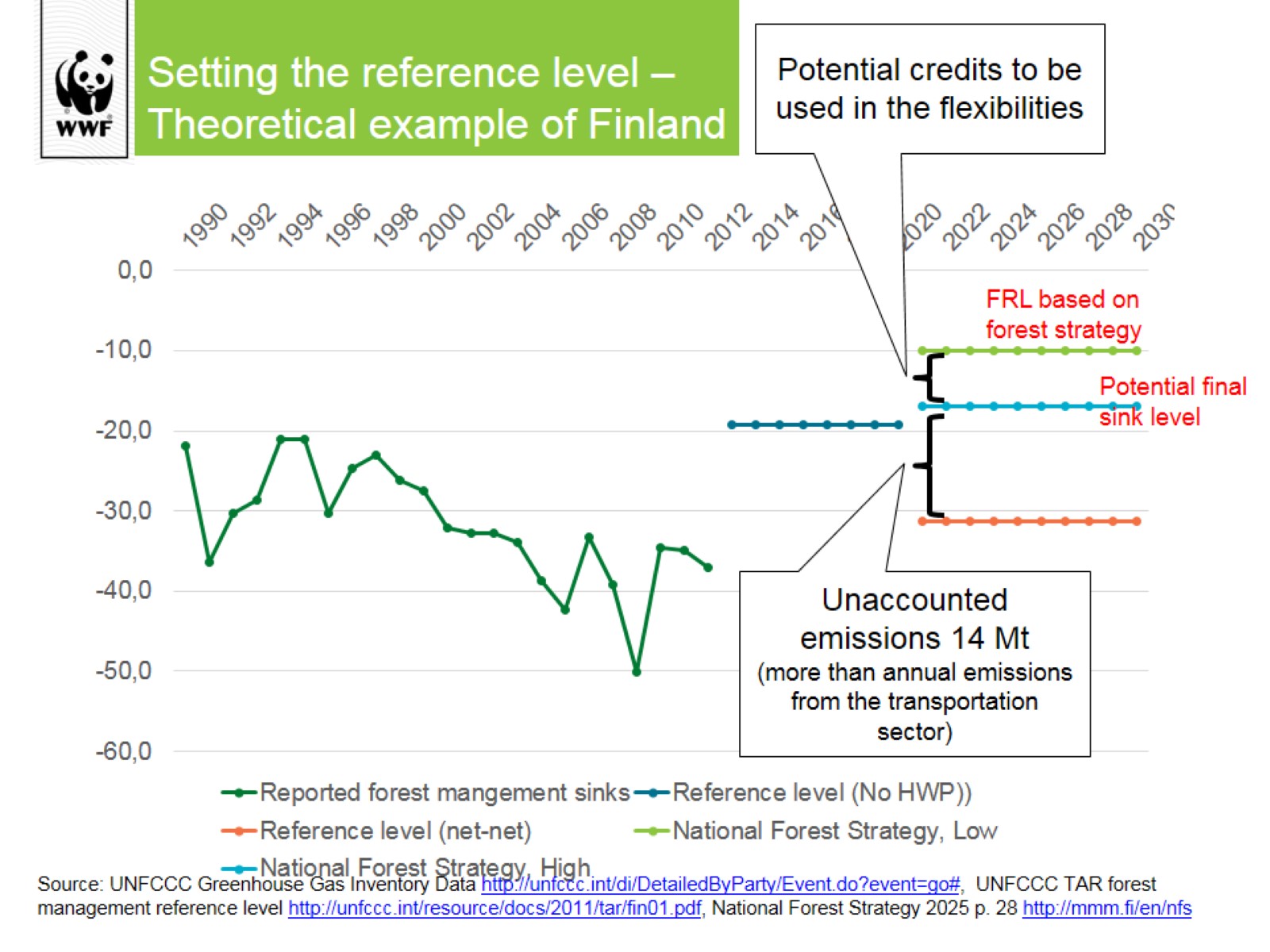 Setting the reference level – Theoretical example of Finland
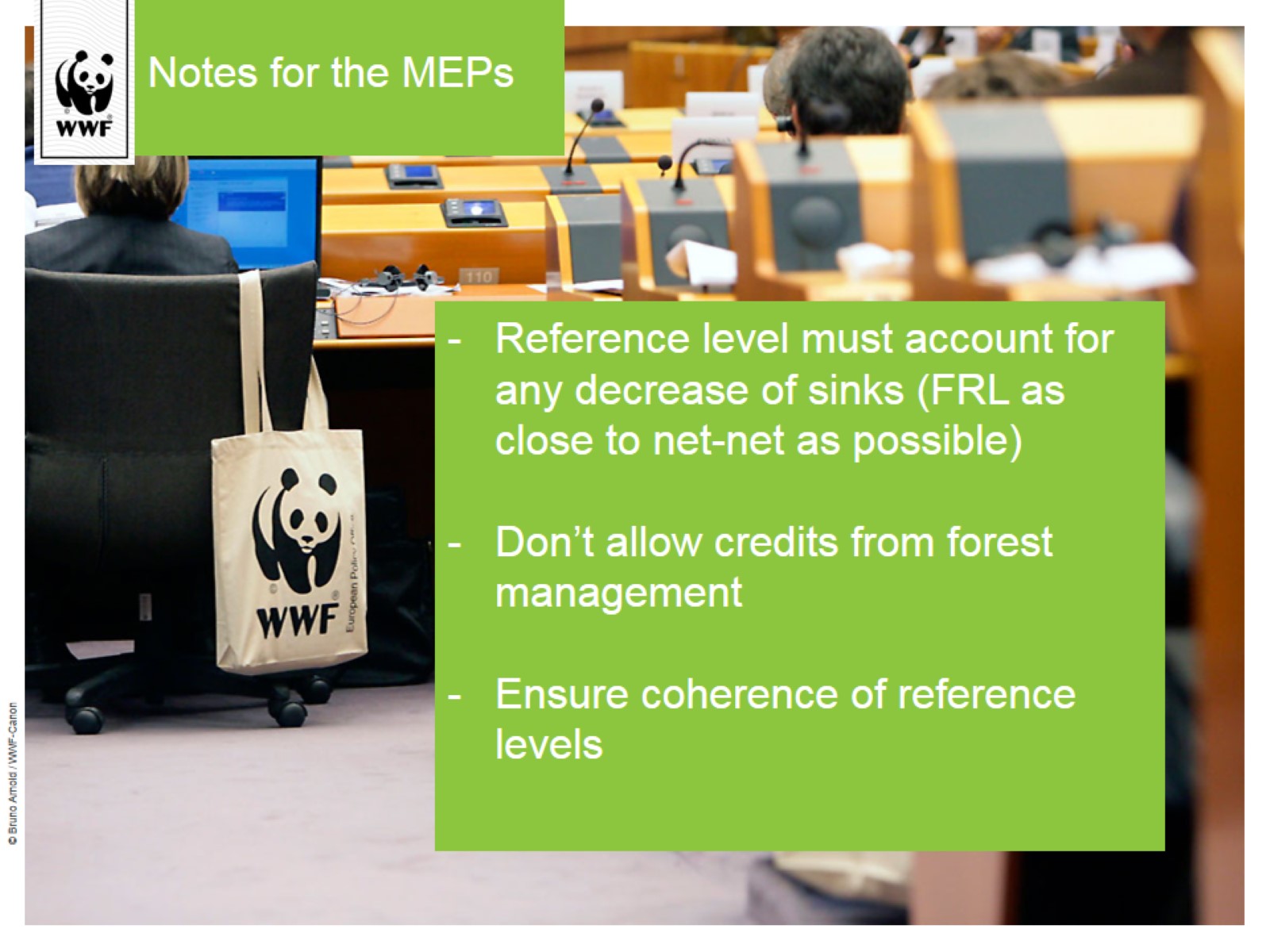 Notes for the MEPs
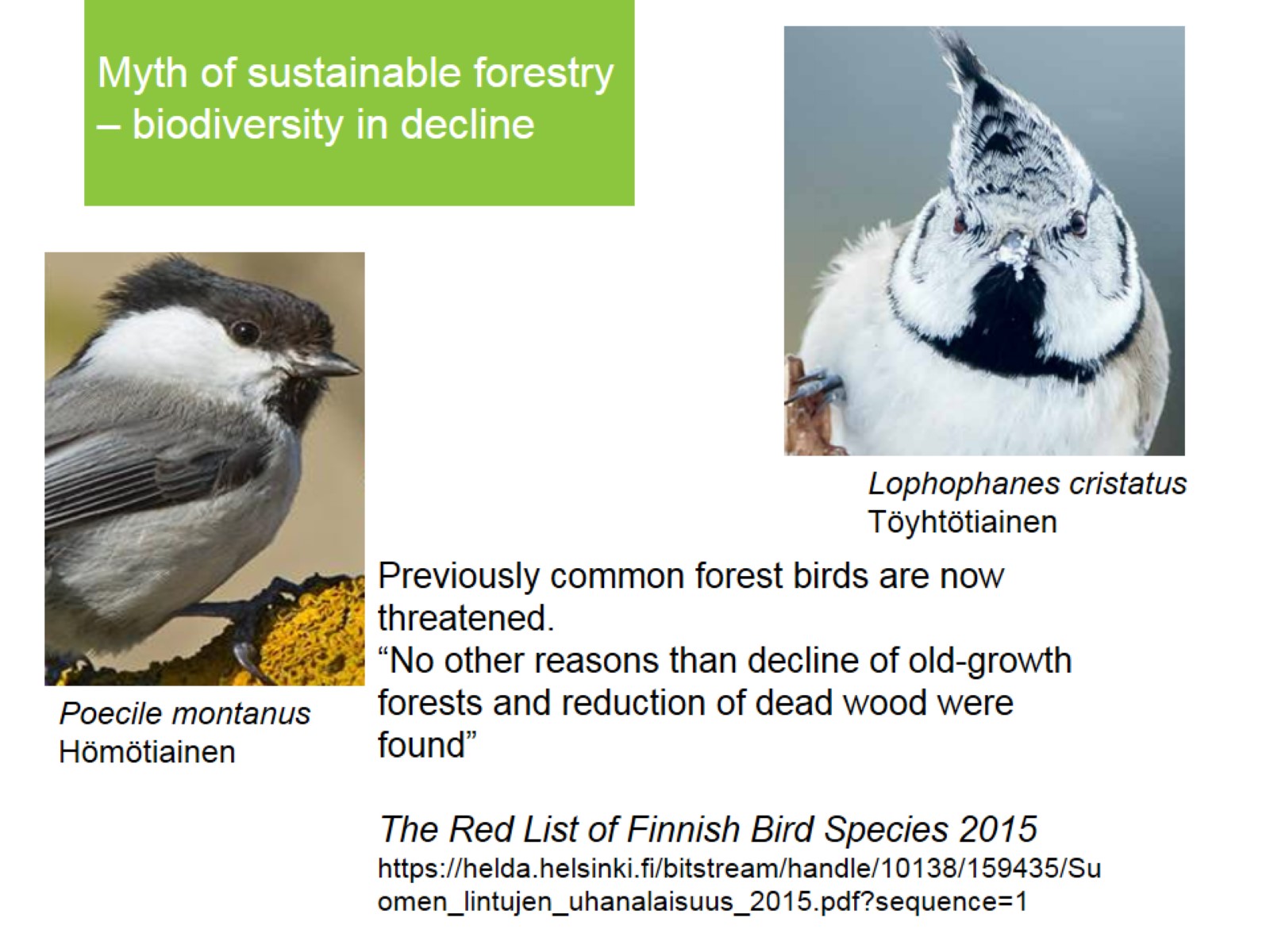 Myth of sustainable forestry – biodiversity in decline
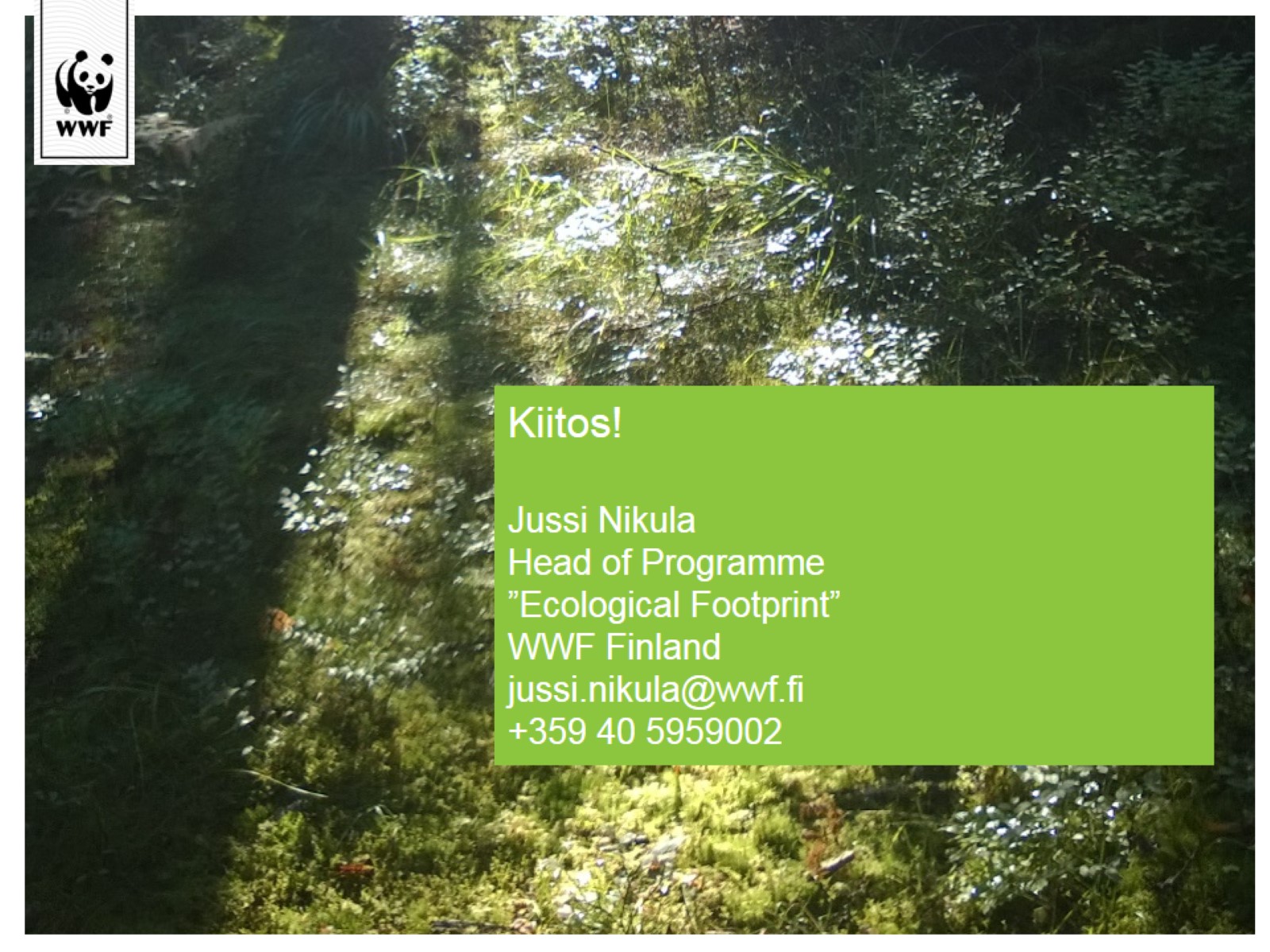